Acceptance & Commitment to Empowerment: Linking Youths AND ‘Xin’The ACE-LYNX Intervention接納承諾與賦權理論模型
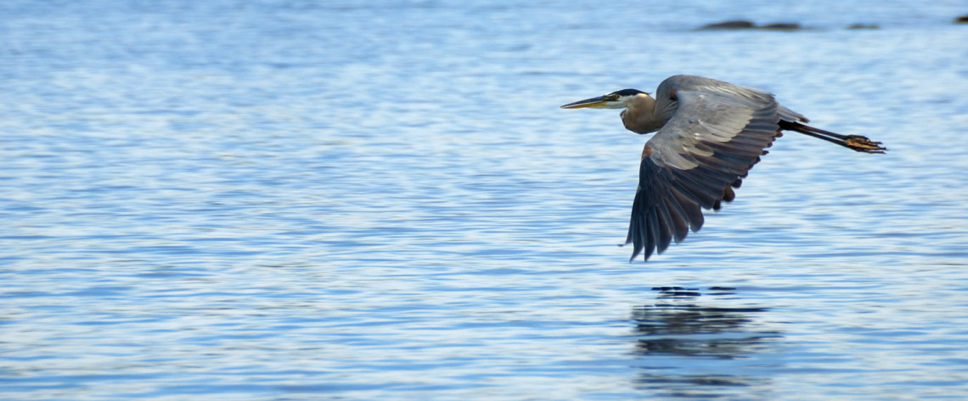 Dr. Kenneth Fung, MD FRCPC MSc FAPA DFCPA
Dr. Josephine P. Wong, RN PhD
Dr. Alan Li, MD

November 2018/Updated 2021
[Speaker Notes: 精神健康和疾病101-幻燈片和筆記
1.標題幻燈片]
过程
ACE-LYNX
目标结果
2
Fung, Wong & Li (2018/2020)
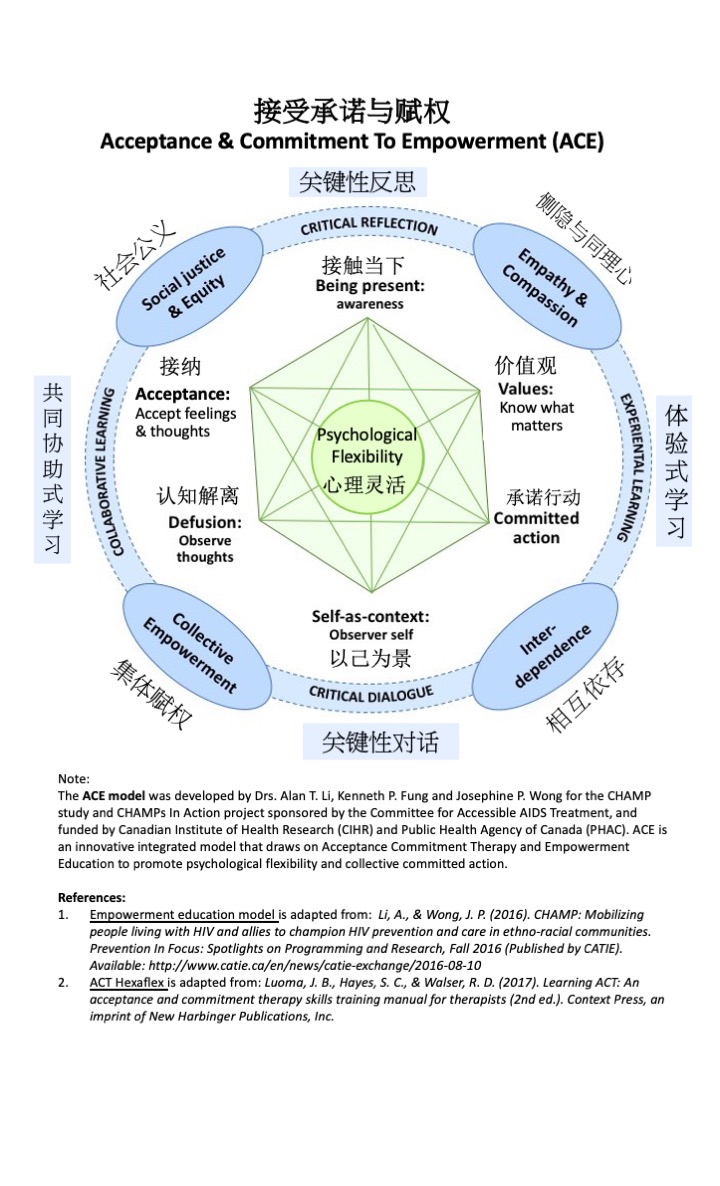 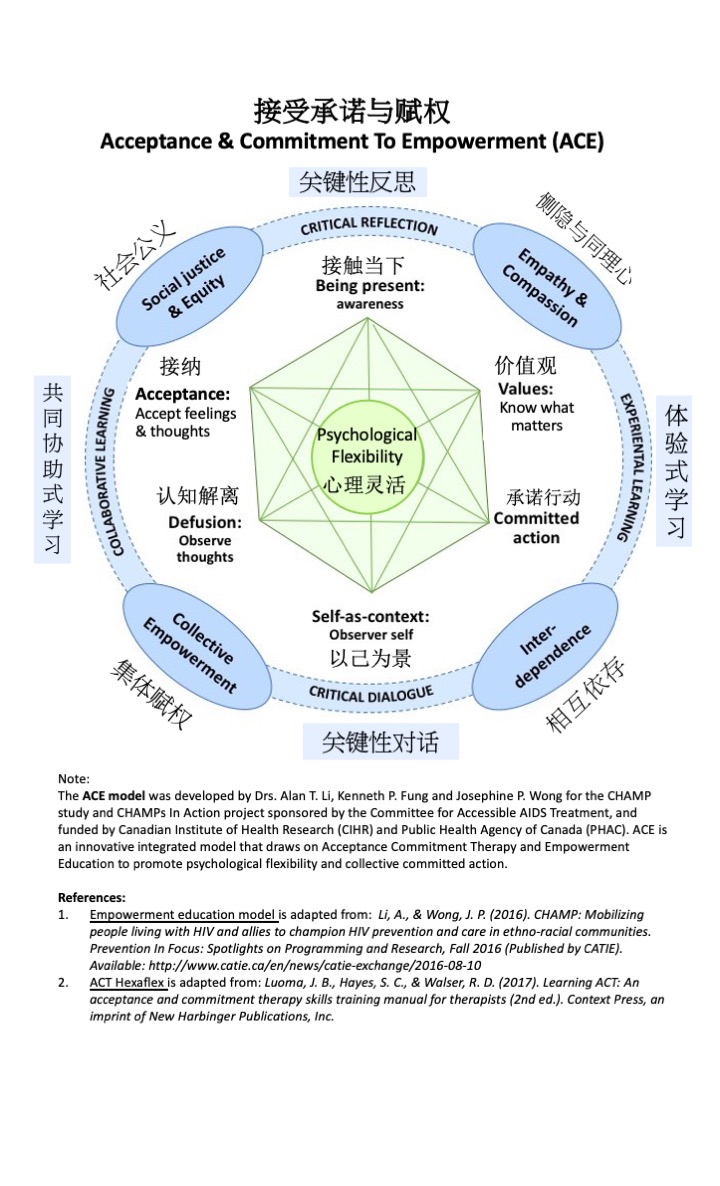 ACE-LYNX模型
构成部分
是一个基于ACT &GEP的综合应用，以达到个人以及集体赋权的目的模型
References:  
The Acceptance and Commitment Therapy (ACT)  model of psychological flexibility in the centre of this diagram is adapted from - Hayes, S. C., Luoma, J. B., Bond, F. W., Masuda, A., & Lillis, J. (2006). Acceptance and commitment therapy: Model, processes and outcomes. Behaviour Research and Therapy, 44(1), 1-25. doi:10.1016/j.brat.2005.06.006; and 
the GEP model is based on the CHAMP intervention research project conducted by Li, Fung & Wong.
3
Fung, Wong & Li (2018/2020)
[Speaker Notes: ACE 代表”接納,承諾與賦權理論模型, 這個理論模型是拼合了兩種經過實證研究的幹與技巧結合的培訓模式; 首先我們會介紹”接納與承諾治療法”, A.C.T. - “ACT”. 以及群體賦權心理健康教育 G.E.P 
ACT是一種基於正念的方法; 有助於提高我們的心理彈性以及靈活性, 令我們可以更好地面對困難的感受及想法; 使我們可以根據我們的價值觀而選擇我們的人生方向; 令我們的承諾行動 可以與價值觀成為一體 
我們學習及運用ACE的時候, 是通過四種技巧和過程; 這些四種技巧和過程包括: 關鍵性反思; 關鍵式對話; 體驗式學習; 以及共同協助式的學習方式]
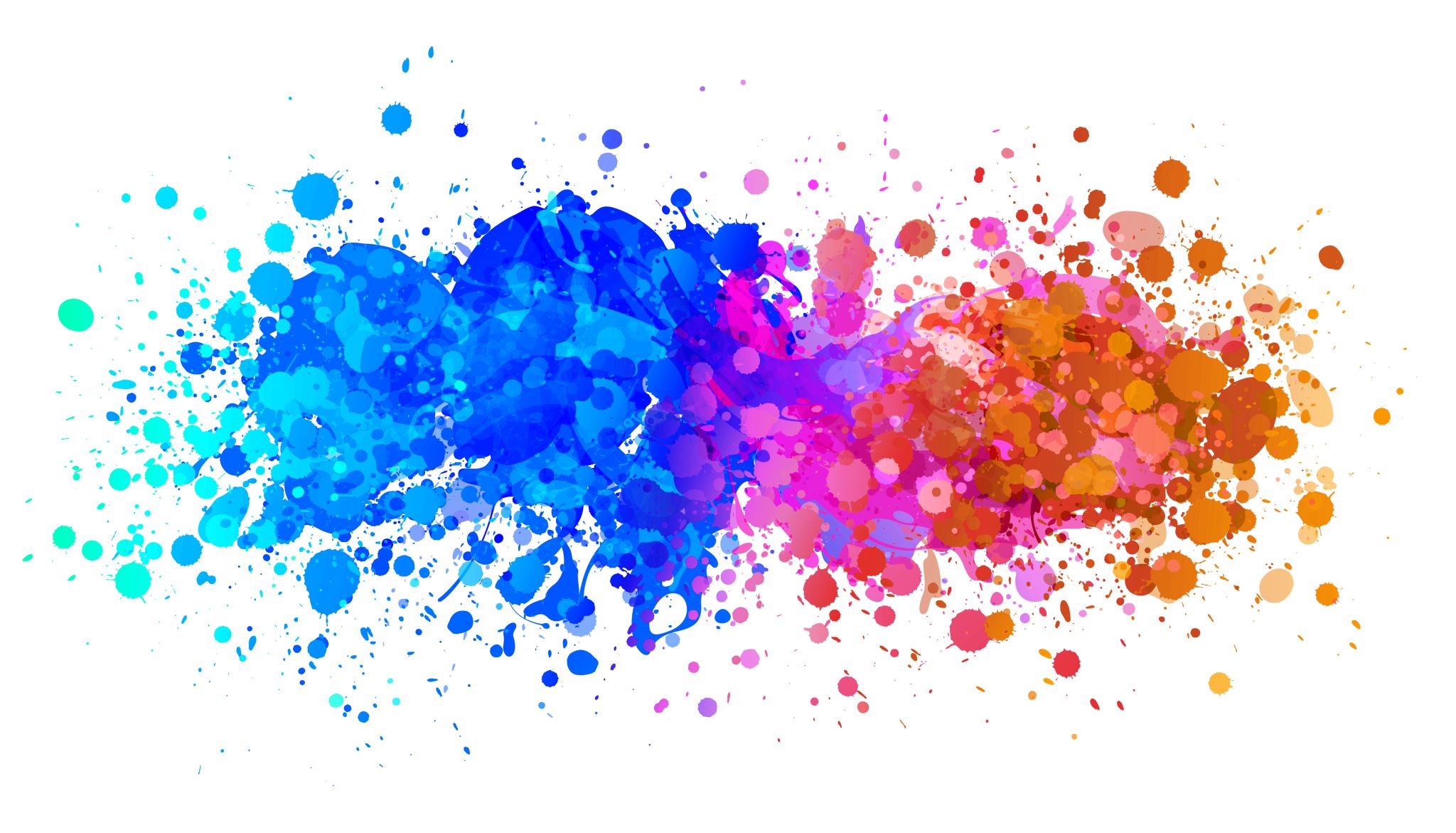 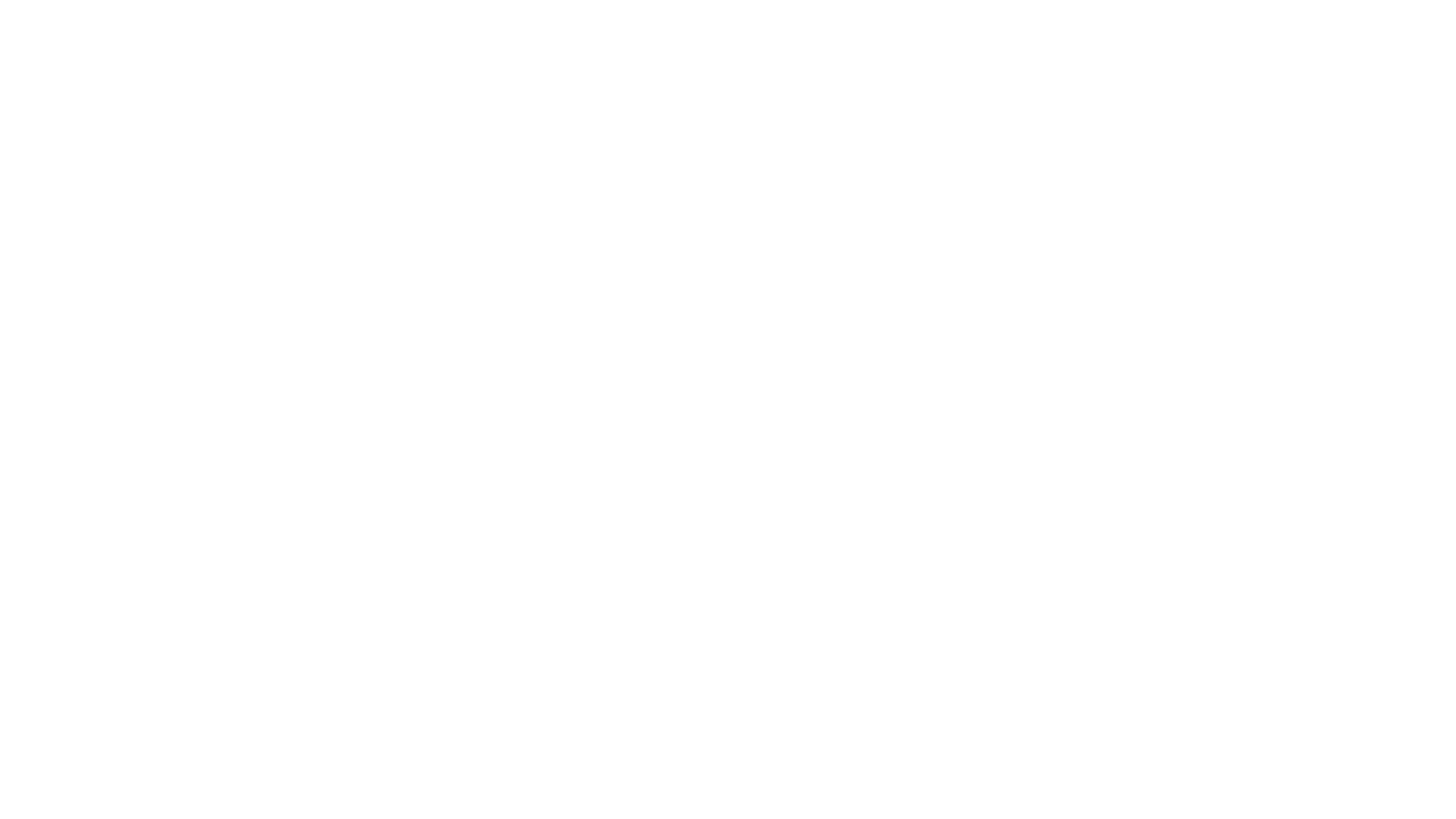 ACCEPTANCE  & COMMITMENT TO EMPOWERMENT
ACE
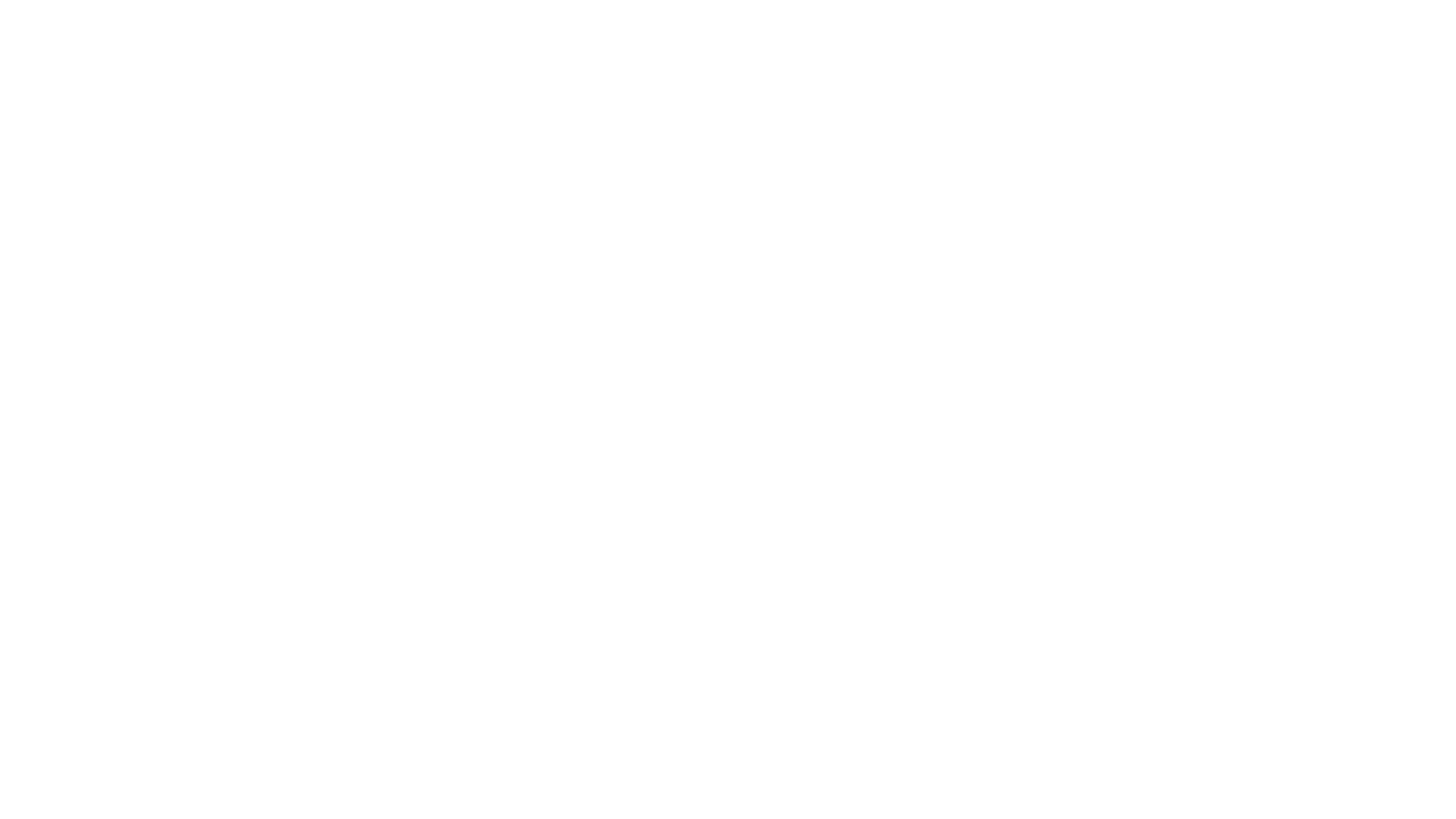 First, we will explore Acceptance and Commitment Training (ACT):
首先，我们会探索接纳以及承诺（ACT）的培训
Theory and concepts of ACT 理论以及ACT的概念
Fung, Wong & Li (2018/2020)
4
Evolution of Psychological Interventions关于心理治疗干预的进化史
“1st Wave” 第一波
	Behavioral Therapy 
	行为治疗
“2nd Wave” 第二波
	Cognitive Behavioral Therapy 
	认知行为治疗
“3rd Wave” 第三波
Acceptance and Commitment Therapy 
	接纳与承诺疗法
Dialectical Behavioral Therapy
	辩证行为疗法
Mindfulness-Based Cognitive Therapy
	 基于正念的认知疗法
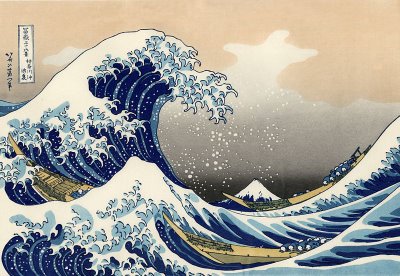 5
Fung, Wong & Li (2018/2020)
Foundations of ACTACT的基础
ACT
Theory: Relational Frame Theory
关系框架理论
Philosophy: Functional Contextualism

功能语境论
6
Fung, Wong & Li (2018/2020)
[Speaker Notes: In very simple terms, our cognitive understanding, emotional & behavioral responses to any word (name or object or event) is affected by a combination of the context at which it is expressed, our socialized understanding of what it means, our past experiences and relations with the word and how its functional utility in specific situations.]
Relational Frame Theory关系框架理论
“CAT /猫”
Cat /猫
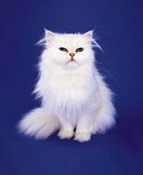 Functional contextual program of basic behavioral research on human language and cognition人类语言和认知的基础行为研究的功能性程序
7
Fung, Wong & Li (2018/2020)
[Speaker Notes: In very simple terms, our understanding and responses to any word (name or object) is due to a combination of the context at which it is expressed, our socialized understanding of what it means, our past experiences and relations with the word and how it may apply in specific situations.
简而言之，我们对任何词（名称、物体或事件）的认知理解、情感和行为反应; 会受其表达的上下文、我们对它含义的社会化理解、我们过去的经验和关系, 以及这个词在特定情况下的功能效用的综合影响。]
Implications 应用意义 #1:
Obeying rules can be helpful 遵守规则会有帮助
Rigid adherence to rules may be unworkable depending on the situation and context按照具体的情况以及背景来说， 死板的遵守规则可能行不通
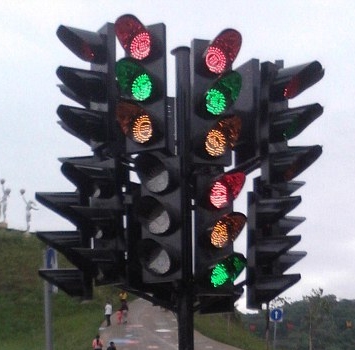 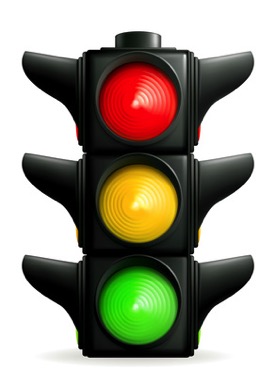 [Speaker Notes: Implications #1:
Obeying rules can be helpful 
Rigid adherence to rules may be unworkable depending on the situation and context]
Implications 应用意义 #2:
Problems arising from judgments and evaluations问题从判断以及评估中产生
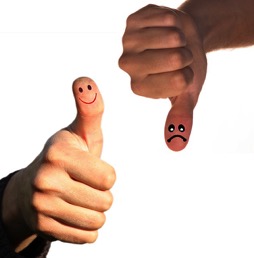 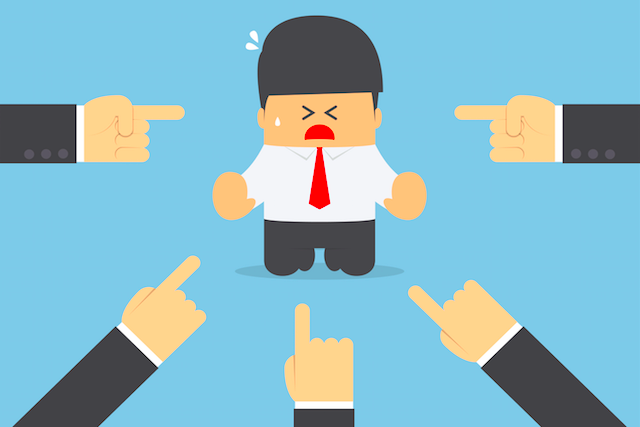 [Speaker Notes: Implications #2:
- Problems arising from judgments and evaluations]
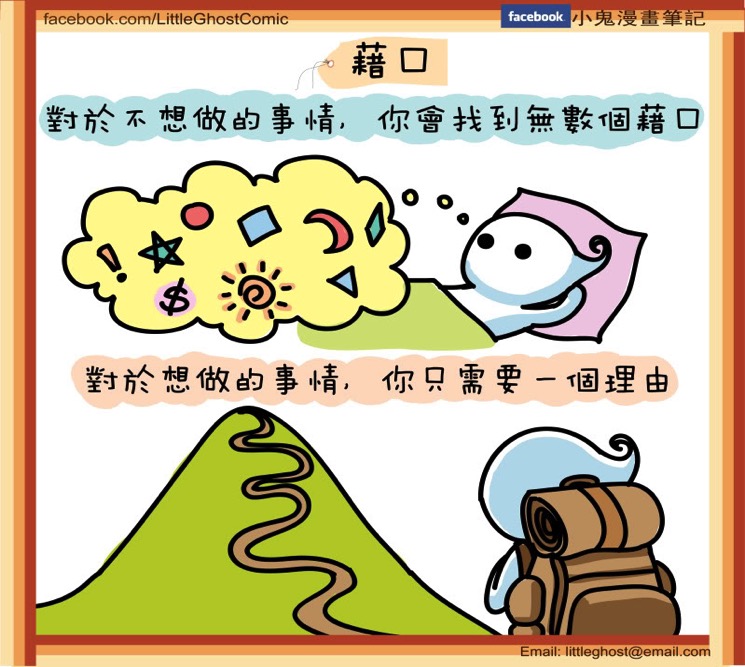 Implications 应用意义 #3:
- Reasons can become barriers towards value driven actions理性可能成为阻碍价值观驱动型行为的障碍
[Speaker Notes: Implications #3:
- Reasons can become barriers towards value driven actions]
被概念化了的过去和未來所控制
Dominance of Conceptualized 
Past and Future
Lack of Values Clarity;
Dominance of Unworkable Rule-governed Behaviors
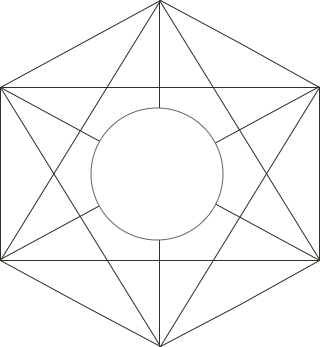 Experiential Avoidance
缺少价值观清晰度 - 被不可行的，受规则制約的行为所统辖
经验性逃避
Psychological
心理僵化
Inflexibility
Inaction, Impulsivity, Avoidance
Cognitive Fusion
不行动，冲动
逃避
认知融合
执着於概念化的自我
Attachment to Conceptualized Self
11
Fung, Wong & Li (2018/2020)
Contact with Present Moment
关注当下
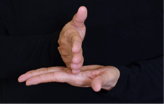 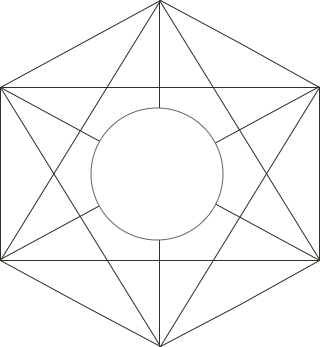 Acceptance
Values
接受
价值
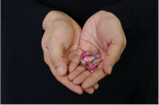 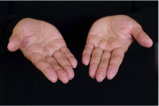 Psychological
心理灵活性
Flexibility
Committed
Action
Defusion
承诺行动
认知分离
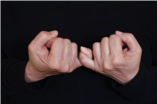 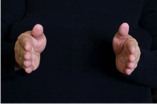 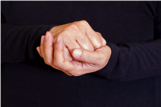 以己为景
12
Self-as-Context
Fung, Wong & Li (2018/2020)
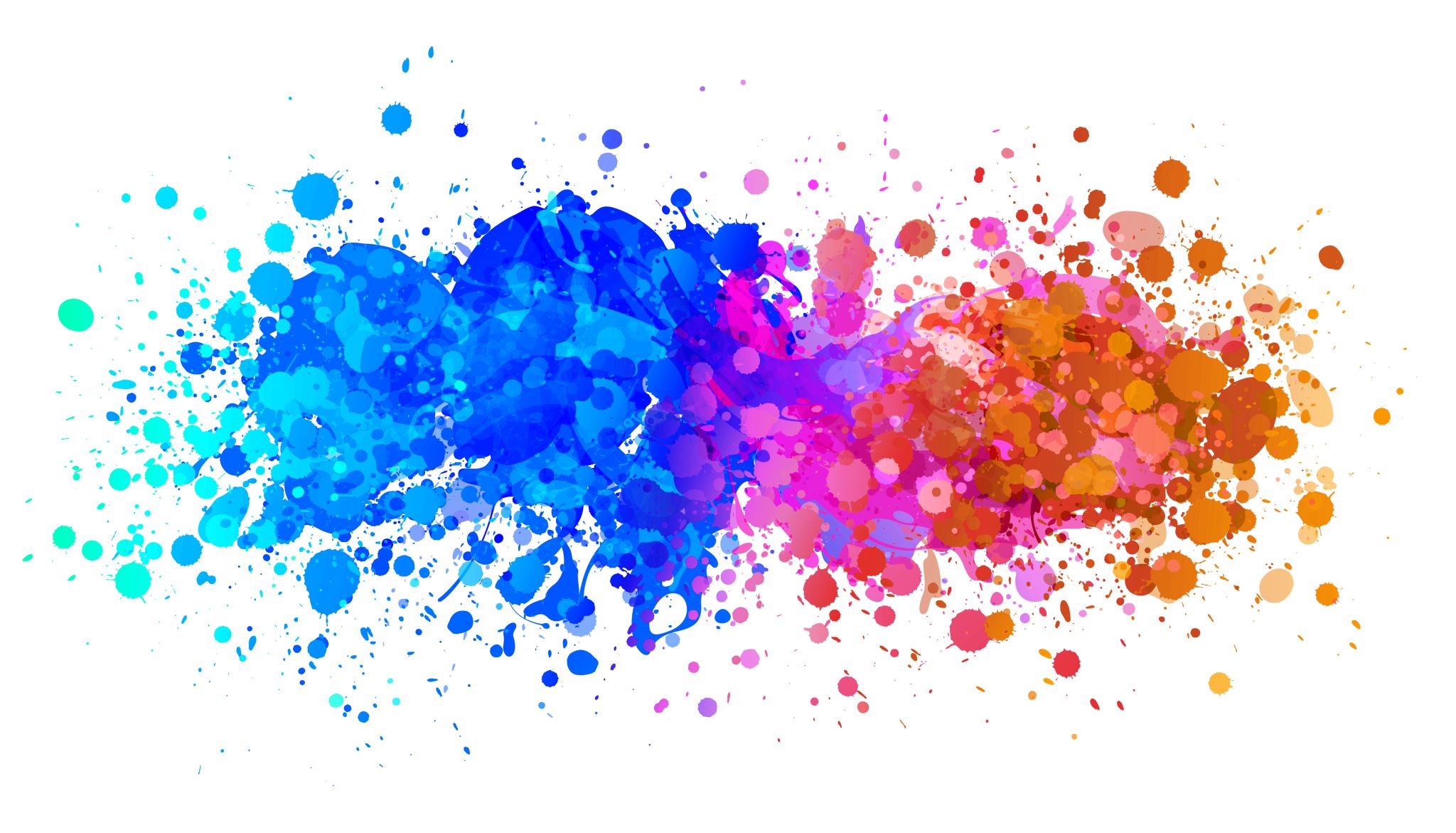 ACCEPTANCE  & COMMITMENT TO EMPOWERMENT
ACE
Now, we will explore Group Empowerment Education (GEP):
现在，我们来探索集体赋权教育(GEP):
Theory and concepts of GEP理论以及GEP的概念
13
Fung, Wong & Li (2018/2020)
Empowerment is a ‘process’ & an ‘outcome’赋权是一个“过程”& 一个“结果”
Empowerment, both a concept and a process that leads to desired outcomes. It has been applied in health and social care for >6 decades.
Empowerment processes are underpinned by social justice and equity principles.
Evidence shows that people who feel disempowered / powerless/helpless tend to experience worse health.
Empowerment is a social-action process that promotes participation of people, organizations, and communities. 
The goal of empowerment is to build capacity among individuals and communities in identifying  their needs, challenges, strengths, and strategies to improve their collective health and wellbeing.
Empowerment can be applied and evaluated at 4 levels – individual, organizational, community & societal.
赋权, 是一个可以带来预期成果的概念也是一个过程。它已经在健康与社会护理领域应用了六十年以上。
赋权过程以社会正义和公平原则为基础
证据表明, 感到无权/无力/无助的人往往会遇到一些身体健康问题。
赋权是一个社会行动的过程，它可促进人们，组织和社区的参与。
赋权的目标是在个人和社区之间搭建更好的能力，以发现他们的需求，挑战，优势和策略，以改善集体的健康和福祉。
赋权可以在个人，组织, 社区和社会四个层面上来应用和评估。
Fung, Wong & Li (2018/2020)
14
Within the ACE-LYNX Model, GEP consists of 4 concepts/principles
在ACE-LYNX, GEP模型里的4个概念/原则
相互依存: 我们的健康和福祉由地方、国家和国际层面的无数个人、社会、经济和环境因素决定。 我们对这些相互联系的认识可以帮助我们认识到我们对人类的共同价值观，并采取集体行动促进基于公平的共同利益。
同理心以及恻隐心: 同理心是一个人识别、理解他人情绪并与他人产生共鸣的能力 。恻隐心包括同理心，并更进一步 。 它包括有意识地控制自己的情绪反应的能力以及减轻他人痛苦的愿望。
GEP
相互依存
集体赋权 是个人，组织，和社区之间的协同互动。赋权过程包括提高认知，批判性反思，公开对话，能力建设和共同领导能力，这将有助于增进伙伴关系和合作，以实现共同目标，以改善集体福祉和健康平等。
社会公义: 社会公义是一套以确保公正和公平地考虑社会所有人的权利的原则和准则。公平不仅限于平等，还包括确保边缘化的群体能够获得足够的资源，使他们能够在生活的各个方面充分发挥潜力。
Fung, Wong & Li (2018/2020)
15
[Speaker Notes: GEP: 群體賦權心理健康教育組成的. 現在讓我們介紹一下什麼是群體賦權心理健康教育. GEP能夠令我們加深對社會公義原則的理解, 明白到社會的不公平會對個人及群體的健康造成障礙; 讓我們更能夠洞悉社會制度對我們個人及社群層面造成的各種影響; 提高我們深究問題的根源和應對壓力的能力, 認識到我們相互之間的聯繫, 促進我們對自我及社區的關心和愛護, 協助我們能更積極地互相扶持, 共同促進社區的健康.]
ACE 由 过程 & 结果  组成
ACT 和 GEP 结合在一起可以增加心理灵活性，从而增强个人自我认识与发展、识别个人和集体需求、相互支持, 共同制定解决方案和策略, 以及采取坚定行动以实现集体目标的能力。
提高健康 & 集体赋权
剥夺权利 & 不平等的健康
社区/ 集体赋权
心理学的 / 
个人赋权 & 归属感
成功得到/配置资源，来满足
社区的需求
1	              2	                 3	                  4	                5
自我的发展
互相帮助
意识到问题以及需求
共同制定解决方案以及策略
采取坚定的行动以实现集体目标
16
[Speaker Notes: William, L. (2008). Developing personal skills: empowerment. In A. R. Vollman, E. T. Anderson & J. McFarlane (Eds.), Canadian community as partner: Theory & multidisciplinary practice (pp. 94-112). Philadelphia: Wolters Kluwer/Lippincott Williams & Wilkins.

ACT and GEP work together to increase psychological flexibility, which strengthens one’s capacity to engage in mutual support, identify personal and collective needs,  work together to develop solutions & strategies, and take committed action to achieve collective goals.]
Integration of ACT & GEP in ACE-LYNXACE 模型如何集成 ACT 和 GEP 流程
The training design purposefully pair up an exercise primarily focusing on ACT process with an exercise primarily focusing on GEP process. (e.g. Le’Go & 3 Things)

Each exercise can also be debriefed with insights pertaining to both individual and collective context  (e.g. personal & cultural values)
培训的设计有目的地将主要侧重于 ACT 过程的练习与主要侧重于 GEP 过程的练习配对。 （例如乐高 &三件事）

此外，我们还应该能够通过考虑个人和集体背景（例如个人和文化价值观）来总结每个练习.
Fung, Wong & Li (2018/2020)
17
Fung, Wong & Li (2018/2020)
18
Fung, Wong & Li (2018/2020)
19